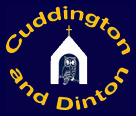 Phonics for Parents
Cuddington & Dinton C of E school
Everything starts with reading!
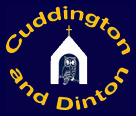 Everything starts with reading!
Being able to read is the most important skill children will learn during their time at school and their success at this skill has far reaching implications for life-long confidence and well-being. 
(Ref: Letters and Sounds)
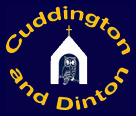 Can you read this?
It iz tiem too gow hoam sed v kator pilla.But iy doat wont 2 gow howm sed th butt or flie.  Iy wot to staiy heyr.
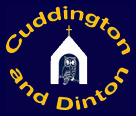 The Rose Review
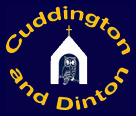 What is phonics?
Phonics is the link between letters and the sounds that they make
Using a highly structured programme pupils are taught the letter code 
The key skill include to articulate all 44 phonemes 
To hear separate sounds 
To say and blend separate sounds
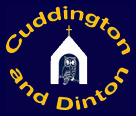 The phonics code
44 phonemes 
26 letters 
144 letter combinations 
It’s complicated!
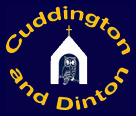 A two pronged approach
Using Jolly Phonics to learn the phonemes/graphemes through song.
VAK learning
Combining Letters and Sounds scheme to blend from the start.  Putting what they learn into action i.e. de-coding /blending and writing from the beginning.
This in turn will lead to reading  and guided reading.
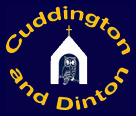 What are speech sounds?
Whilst the alphabet only has 26 letters there are more than 40 speech sounds (phonemes) 
https://www.google.co.uk/url?sa=t&rct=j&q=&esrc=s&source=web&cd=1&cad=rja&uact=8&ved=0ahUKEwjPuoetvavQAhUBuhoKHdK8BMIQyCkIHDAA&url=https%3A%2F%2Fwww.youtube.com%2Fwatch%3Fv%3DBqhXUW_v-1s&usg=AFQjCNF8H1Ns46a8KlvawszypsekUeKBlA
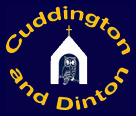 Some helpful technical terms
Phonemes – the smallest unit of sound in a word
Grapheme – what we write to represent the sound / phoneme this could be more than one letter
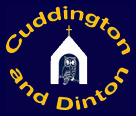 Blending
Oral Blending - This involves hearing phonemes and being able to merge them together to make a word. Children need to develop this skill before they will be able to blend written words.
 Blending- This involves looking at a written word, looking at each grapheme and using knowledge of GPCs to work out which phoneme each grapheme represents and then merging these phonemes together to make a word. This is the basis of reading.
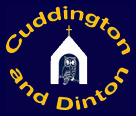 Blending – using sound buttons
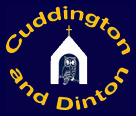 Digraphs
Two letters that make the same sound 
A consonant diagraph contains two consonants next to each other 
Sh, ch, th, nk, 
A vowel diagraph contains at least two vowel that only make one vowel sound  (long vowels)
ai,  ee, ie, ou , ue
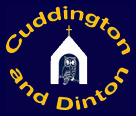 Examples
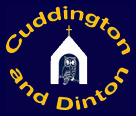 Vowel digraphs
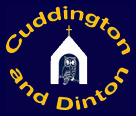 Trigraphs
Sounds that are made up of 3 letters but make only one sound 
Igh,  ing, ear,  air
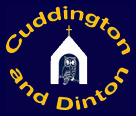 GPCs - It’s complicated!
Some words are more difficult to sound out and blend – children need to have understanding of the phoneme/ grapheme correspondences.
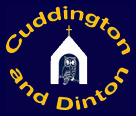 Non decodable words
Some words can not be sounded out and these words need to be learnt by sight
Children should be taught to read these words as whole words and not separate those words into phonemes 
Examples include said, the, 
These are taught as tricky words, we will be sending these home for you to learn 
The children will build their sight vocab through regular practise
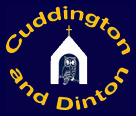 Tricky words
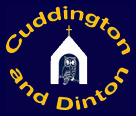 High Frequency words – why are they so important?
It is really important that children learn how to read these words as they will make up a large proportion of the words they will be reading in everyday texts.
 They also need to learn to spell these words as they will find they will need to use them a great deal in their writing. (Research has shown that just 16 words, such as ‘and’, ‘he’, ‘I’ and ‘in’, but also the more phonetically-difficult ‘the’, ‘to’, ‘you’, ‘said’, ‘are’, ‘she’ and ‘was’, make up a quarter of the words in a piece of writing, whether it’s for adults or children.)
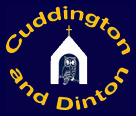 High Frequency words – why are they so important?
The top 100 high frequency words (in order of frequency of use) are: the, and, a, to, said, in, he, I, of, it, was, you, they, on, she, is, for, at, his, but, that, with, all, we, can, are, up, had, my, her, what, there, out, this, have, went, be, like, some, so, not, then, were, go, little, as, no, mum, one, them, do, me, down, dad, big, when, it's, see, looked, very, look, don't, come, will, into, back, from, children, him, Mr, get, just, now, came, oh, about, got, their, people, your, put, could, house, old, too, by, day, made, time, I'm, if, help, Mrs, called, here, off, asked, saw, make, an.
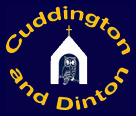